کلاسبندی در پاراکانو
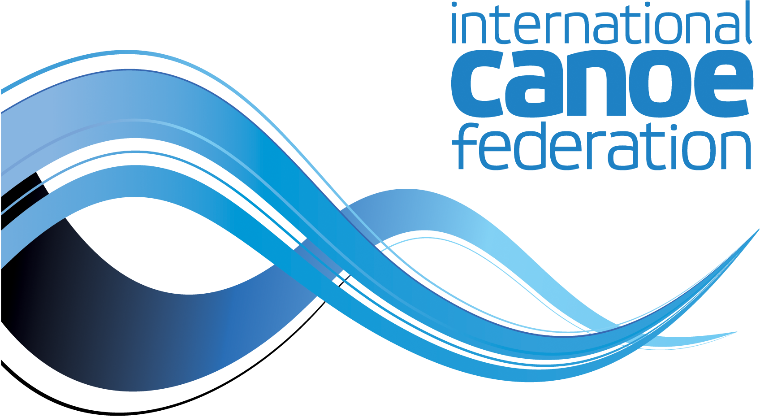 Maria de Fatima Fernandes Vara
ICF 
Head of Classification
International Canoe Federation - PARACANOE
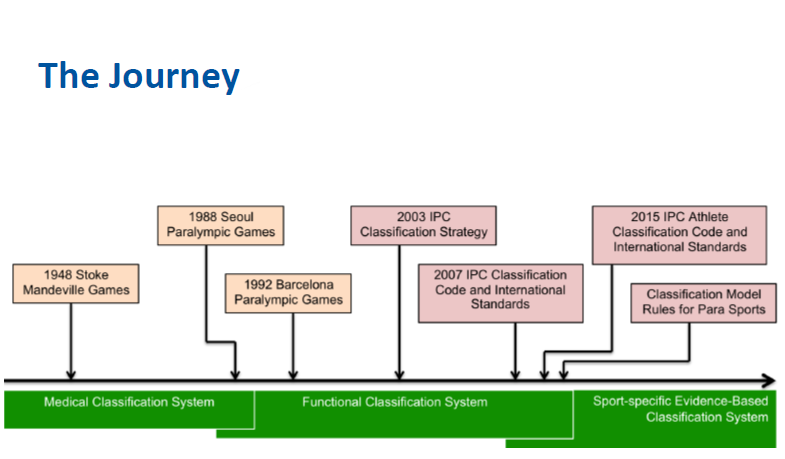 تاریخچه کلاسبندی
International Canoe Federation
PARACANOE
کلاسبندی ورزشکاران در پاراکانو
International Canoe Federation - PARACANOE
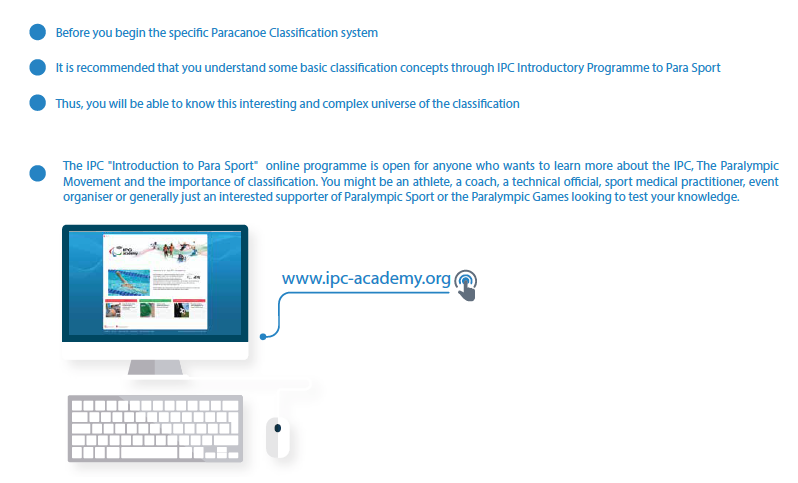 International Canoe Federation - PARACANOE
10 محدودیت قابل قبول برای کمیته بین المللی پارالپیک: 

محدودیت تواننایی در عضلات
محمدودیت حرکتی غیر فغال 
نقص یا قطع عضو

تفاوت طول دو پا
کوتاه قامتان
هایپرتونیا 
آتاکسی 
اتتوسیس 
محدودیت های بینایی
محدودیت های ذهنی
محدودیت های قابل قبول در پاراکانو 
( تنه و پاها )
International Canoe Federation - PARACANOE
International Canoe Federation - PARACANOE
معیارهای حداقل  معلولیت
کایاک
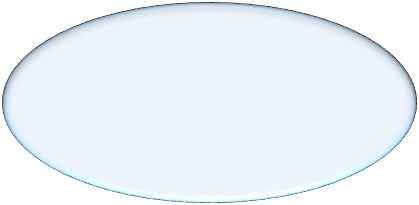 بلی : آزمون ها ادامه پیدا می کند
خیر: ورزشکار مجاز به شرکت در این رشته نمی باشد . پایان کلاسبندی
ورزشکار حداقل 4 امتیاز در یک پا از دست میدهد.
برای هر آزمون امتیازهایی وجود دارد که تعیین کننده کلاستر است.
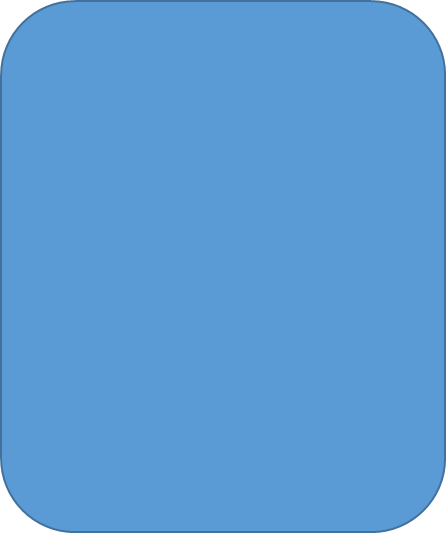 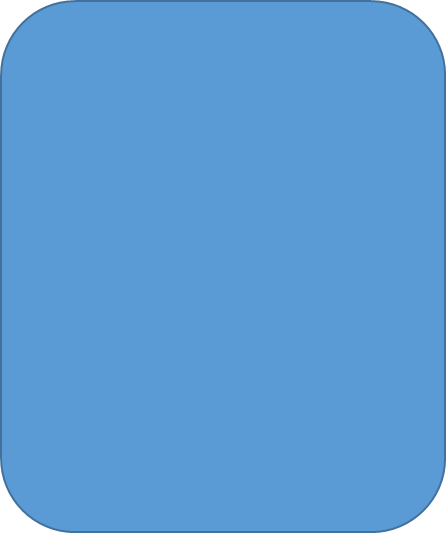 پایین تنه
امتیاز بین 0 تا 28 
کلاستر 1 :امتیاز  بین 0 تا2
کلاستر2: امتیاز بین 3 تا 17
کلاستر3 : امتیاز بین 18 تا 24

* اگر ورزشکار در پاها بیشتر از 24 امتیاز کسب کند ،واجد شرایط این رشته نمی باشد.
تنه
امتیاز بین 0تا84

کلاستر1: امتیاز بین 0 تا 16
کلاستر2: امتیاز بین 17 تا 68
کلاستر3: امتیاز بین 69 تا84
مشاهده رو آب
امتیاز بین 0 تا 12

کلاستر1: امتیاز بین 0 تا 3
کلاستر2: امتیاز بین 4 تا 8
کلاستر3: امتیاز بین 9 تا12
International Canoe Federation - PARACANOE
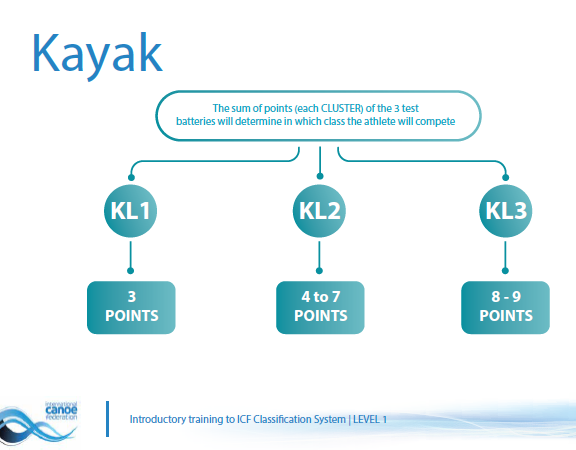 کایاک
مجموعه امتیازها(کلاسترها) در 3 آزمون مشخص کننده کلاس ورزشکار می باشد
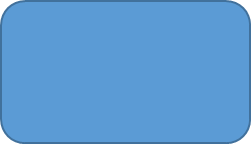 3 امتیاز
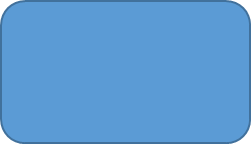 4 تا 7 امتیاز
8 تا 9 امتیاز
International Canoe Federation - PARACANOE
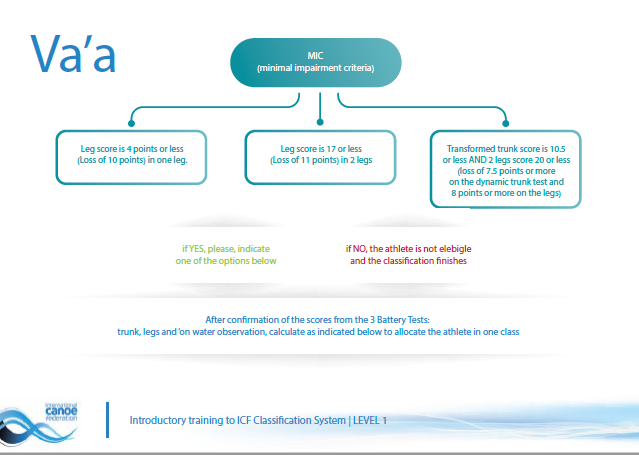 معیار های حداقل معلولیت
امتیاز تبدیل شده تنه 10.5 یا کمتر و
 امتیاز هر دوپا 20 یا کمترباشد ( از
دست دادن 7.5 امتیاز در آزمون تنه پویا و 8 امتیاز یا بیشتر در پاها.
امتیاز هر دوپا 17 یا کمتر( از دست دادن 11 امتیاز در 2 پا)
امتیاز یک پا 4 یا کمتر و یا از دست دادن 10 امتیاز در یک پا
بلی : کلاسبندی ادامه پیدا میکند
خیر: واجد شرایط این رشته نمی باشید
بعد از تائید امتیازها در آزمون مربوطه:
تنه، پاها و مشاهده روی آب، محاسبات کلاسبندی بصورت ذیل انجام می شود.
International Canoe Federation - PARACANOE
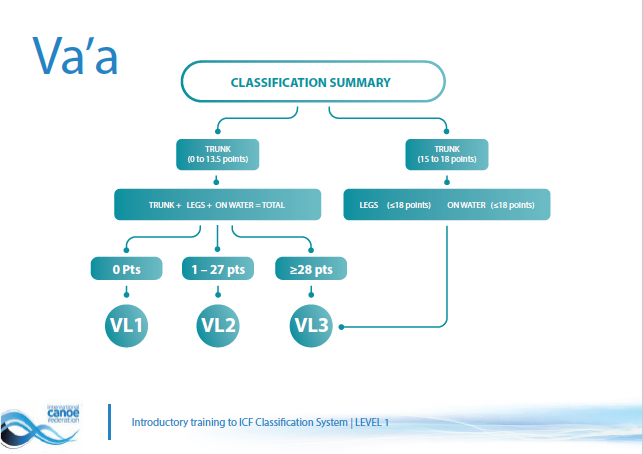 خلاصه کلاسبندی
تنه
0 تا 13.5 امتیاز
تنه
15 تا 18 امتیاز
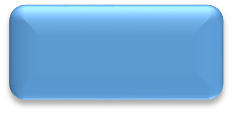 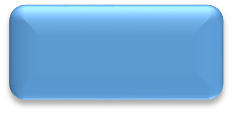 تنه + پاها+ تست آب = امتیاز کامل
پاها  با امتیاز 18 یا کمتر     تست آب: امتیاز 18 یا کمتر
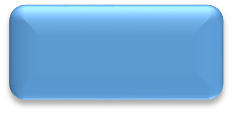 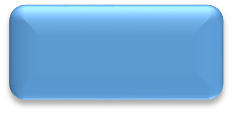 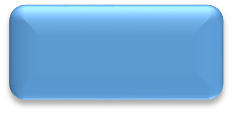 0 امتیاز
1 تا 27 امتیاز
بیشتر از 28 امتیاز
International Canoe Federation - PARACANOE
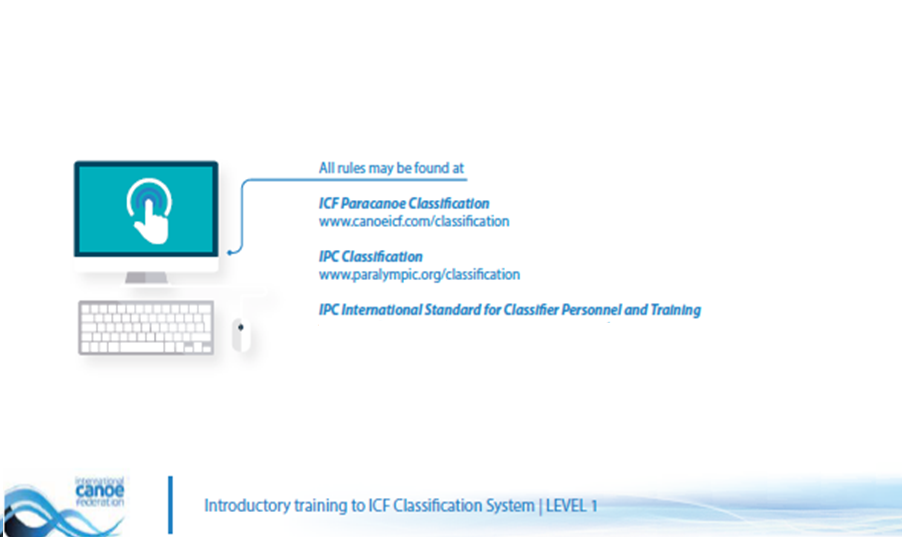 International Canoe Federation - PARACANOE
International Canoe Federation - PARACANOE
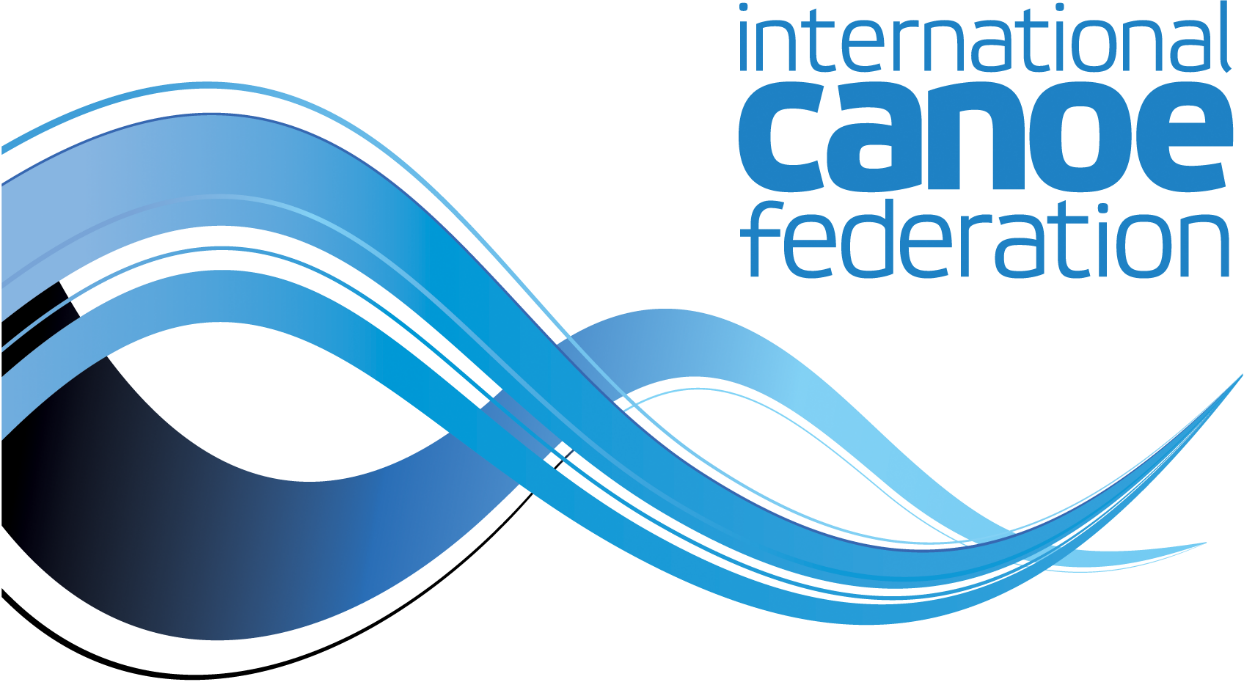 با تشکر 
mfatimafv12@gmail.com
International Canoe Federation - PARACANOE